GOAL SETTING | STEPPING STONE GOALS
STEP THIS WAY
Decide that you
want to be on
the basketball team.
Eat well and make sure to get plenty 
of rest the week 
before tryouts.
Find someone who can help you improve the skills in which you’re having trouble.
Be chosen for the
basketball team.
Start practicing,
and find out when
tryouts are.
Try out for the 
basketball team.
✂
© 2022 OVERCOMING OBSTACLES
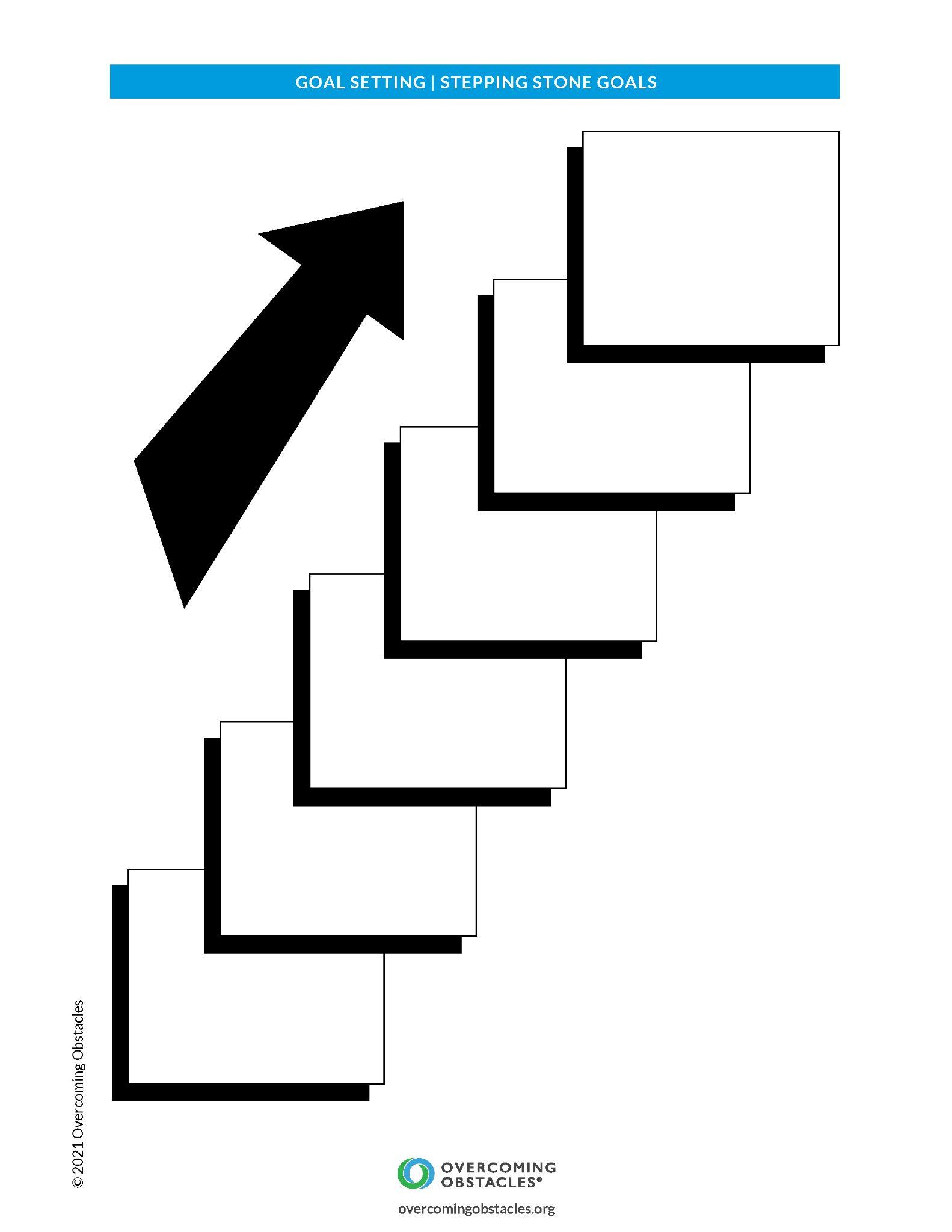